10/20/14
Catalyst: Are the following endothermic or exothermic:
A. Making popsicles
B. Lighting a match
C. Cooking an Egg
D. Candle wax melting
E. Burning sugar
Homework: Agenda Questions. Textbook Reading due Friday.

Objective: We will be able to calculate the heat added during phase changes.
10/20				 		Week 8 Catalyst Sheet				41
10/20						 	Week 8 Agenda						42
10/20				 	Textbook Reading: Week 8				43
10/20			 	NOTES: Heat in Phase changes				44
10/20			 	Heating Curve Skills Worksheet				45
Announcements
Tutoring this week: Monday and Tuesday after school in 324.
Unit test: WEDNESDAY!
Lab Reports were due Friday!
Textbook Reading was due Friday!
Agenda
Catalyst 
Announcements
HW Review
Demo
Notes/Practice
Skills Practice (if time)
HW Review
10. Exothermic: c, d, e, h, k
Endothermic: a, b, f, g, I, j
11. In an exothermic reaction heat is lost by the system. Picture of anything with heat moving OUT of the system.
12. 120 J. Endothermic (+Q)
13. -301 J. Exothermic (-Q)
Boiling Water Demo
Complete the top part of your notes sheet for today during the demo.
What happened to the energy?
Heating Curve
Work with a neighbor to answer the questions related to the heating curve for water.
Think carefully about #7 and #8
We will review the answers in 6 minutes.
Heating Curve of Water
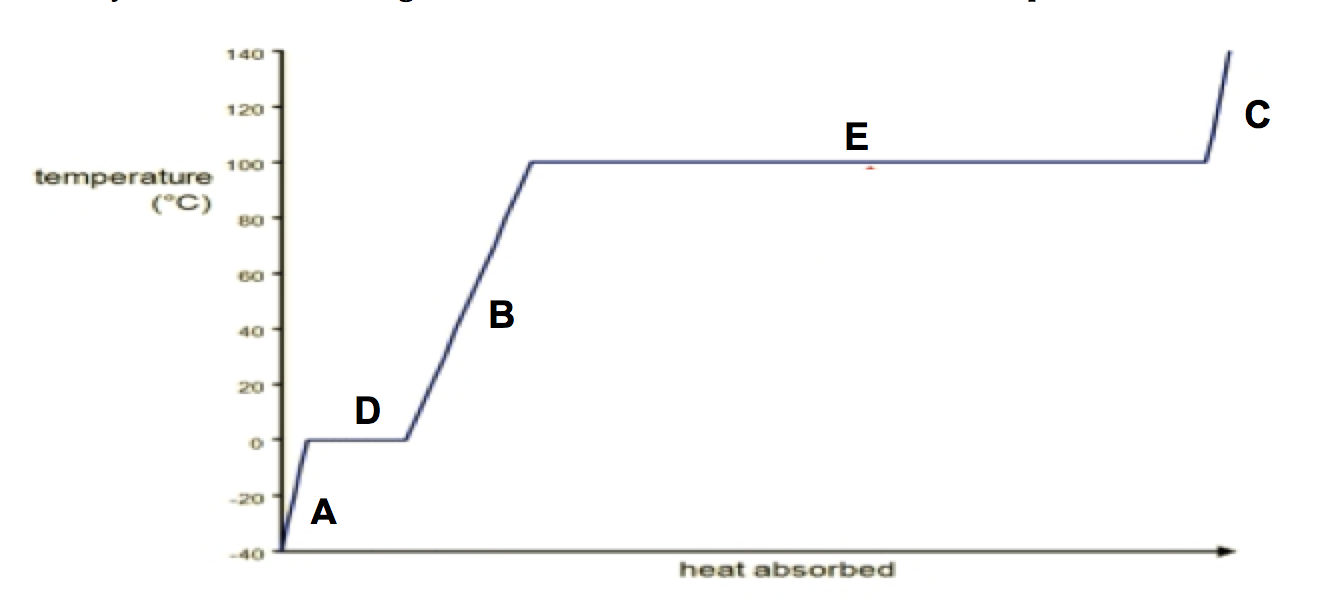 Boiling (Evaporation) 
 Condensing
gas
Melting 
 Freezing
liquid
solid
**Key Point:
Latent Heat: Heat energy released/absorbed by a system that does not change the temperature of the system.
Most often occurs in phase changes.
Q=CmΔT
Why doesn’t this equation work during parts D and E on the graph?
Types of Latent Heat
Heat of Vaporization (ΔHv)= The heat needed to change state liquid  gas.
*Note: If a substance changes phase from a gas to a liquid ΔHv is negative.
Types of Latent Heat
Heat of Fusion (ΔHf)= The amount of heat needed to change state solid  liquid.
*Note: If a substance changes phase from a liquid to a solid ΔHf is negative.
EQUATIONS:
Vaporization: 
				Q=mHv
Fusion: 
					Q= mHf
***m=mass
Heating Curve of Water
Q = mΔHV 
 Q =m-ΔHV
Q = mcΔT
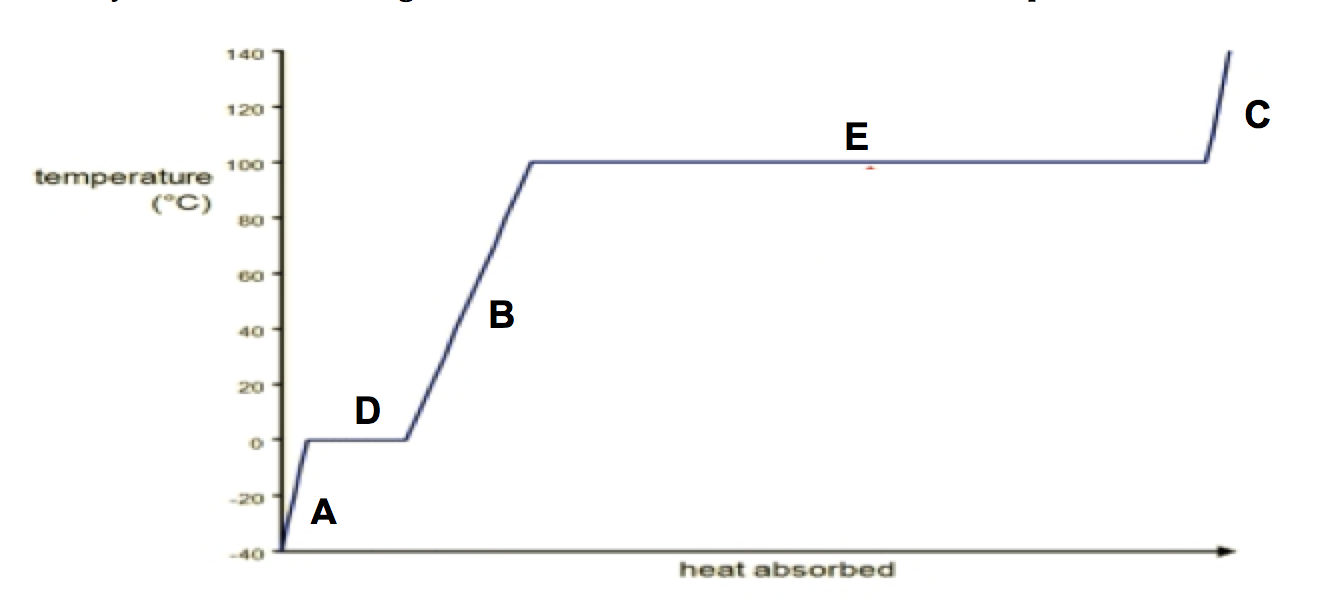 Boiling (Evaporation) 
 Condensing
gas
Q = mΔHf 
 Q =m-ΔHf
Melting 
 Freezing
liquid
Q = mcΔT
solid
Q = mcΔT
Practice
Use the information provided on your worksheet to answer practice questions 1-6. We will review the answers before you leave.
Heating Curve Skills
Remember the strategies we discussed on Friday:
Read & annotate questions
Annotate tables/graphs
Answer questions
Read passage if required
You will have 6 minutes to complete this skills passage (this is very similar to your unit test skills passage!!)